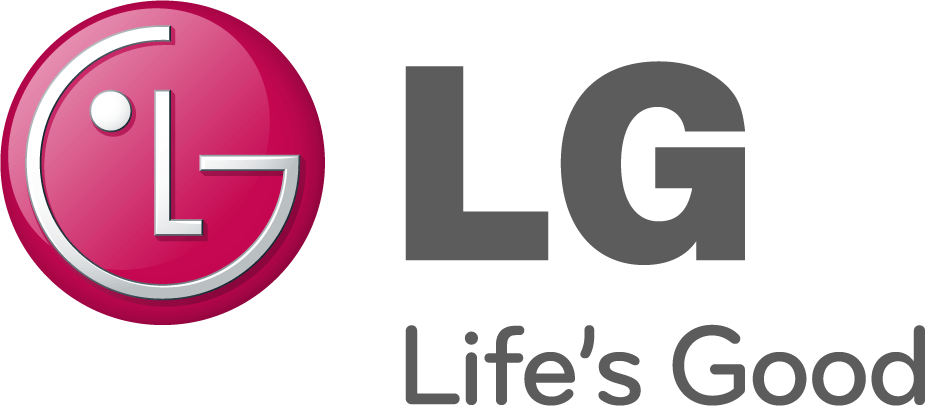 Program
koncertu jubileuszowego
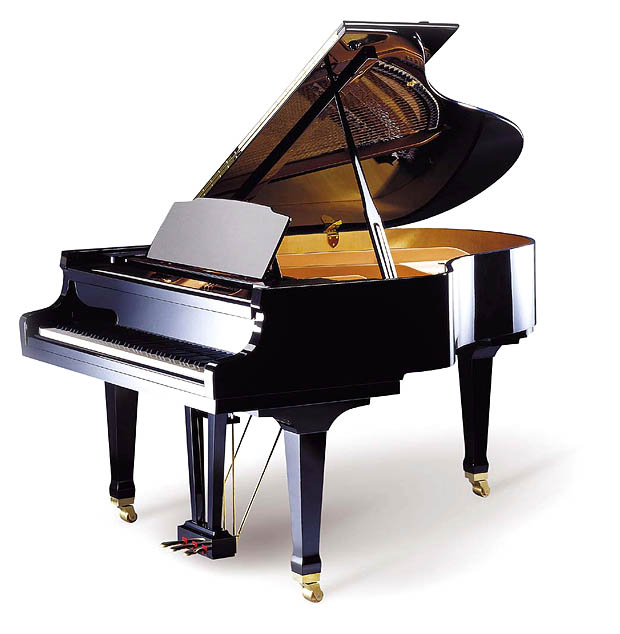 15lat
1999-2014
LG Electronics 
w Mławie
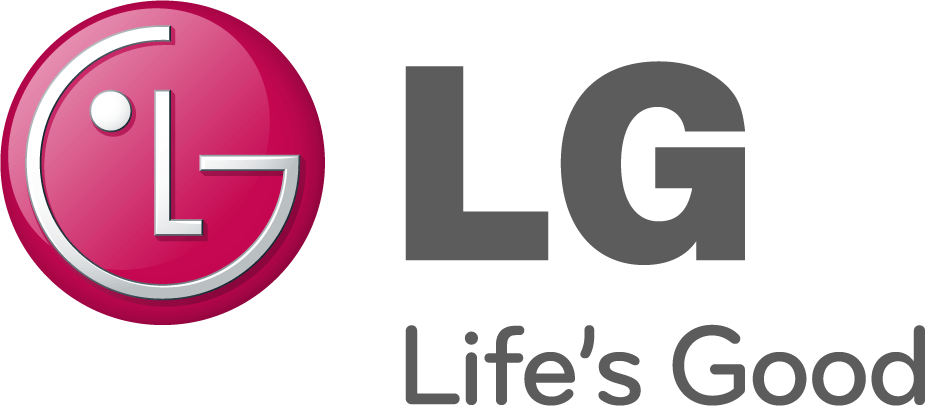 Program koncertu jubileuszowego
28.03.2014r.

Część I
17:00 – 17:35

 Samulnori (gra na bębnach)
 Pokaz tańca z wachlarzami


Część II
17:35 – 17:50

 Pokaz tańca do muzyki K-POP


Część III
17:50 – 18:50

 P. Tchaikovsky ' Waltz of the flowers from 'The Nutcracker'  
  - piano. Won joo Back
 Operetta Die Fledermaus Aria Adela 'Mein, Herr Marquis' 
  - sop. Ania Szostek 
 F. Kreisler Preludium and Allegro / J. Massenet - Thais 
   meditation   - violin- Sunyoon Won, piano. Haeun Kim
 Franz Lehár (1870-1948) 'Miłość to kruche szkło' from 
   the operetta <Paganini> 
   - tenor. Emil Ławecki, piano. Won joo Back
 F.Lehar operetta The Merry Widow 'Wilio , o Wilio' 
  - sop. Aeran Kim, piano. Haeun Kim
 R.schumann Widmung(arranged by F.Liszt) 
  – piano. Hae eun Kim
 R.Falvo (1873-1937) 'Dicitencello vuie'  
  - tenor. Emil Ławecki, piano. Won joo Back 
 G.Rossini Cat duet 
  - sop. Aeran, Kim, sop. Ania Szostek, piano. Haeun Kim
 K.Zeller (1842-1898) 'Piesn Adama' from the operetta 
  <Ptasznik z Tyrolu> 
  - tenor. Emil Ławecki, piano. Won joo Back 
 F.Lehar operetta Giuditta 'Meine Lippen sie Küssen so heiss 
  (kto me usta całuje ten śni). 
  - sop. Aeran Kim, piano. Haeun Kim
 L.Delibes Les filles de Cadix 
   - sop. Ania Szostek, piano. Won joo Back
  Lim Geungsu Across the river in spring 
   – sop. Aeran Kim, piano. Haeun Kim
 F.Lehar operetta The merry widow 'Usta milczą, dusza śpiewa'
  - ten. Emil Ławecki, sop. Aeran, Kim, piano. Haeun Kim
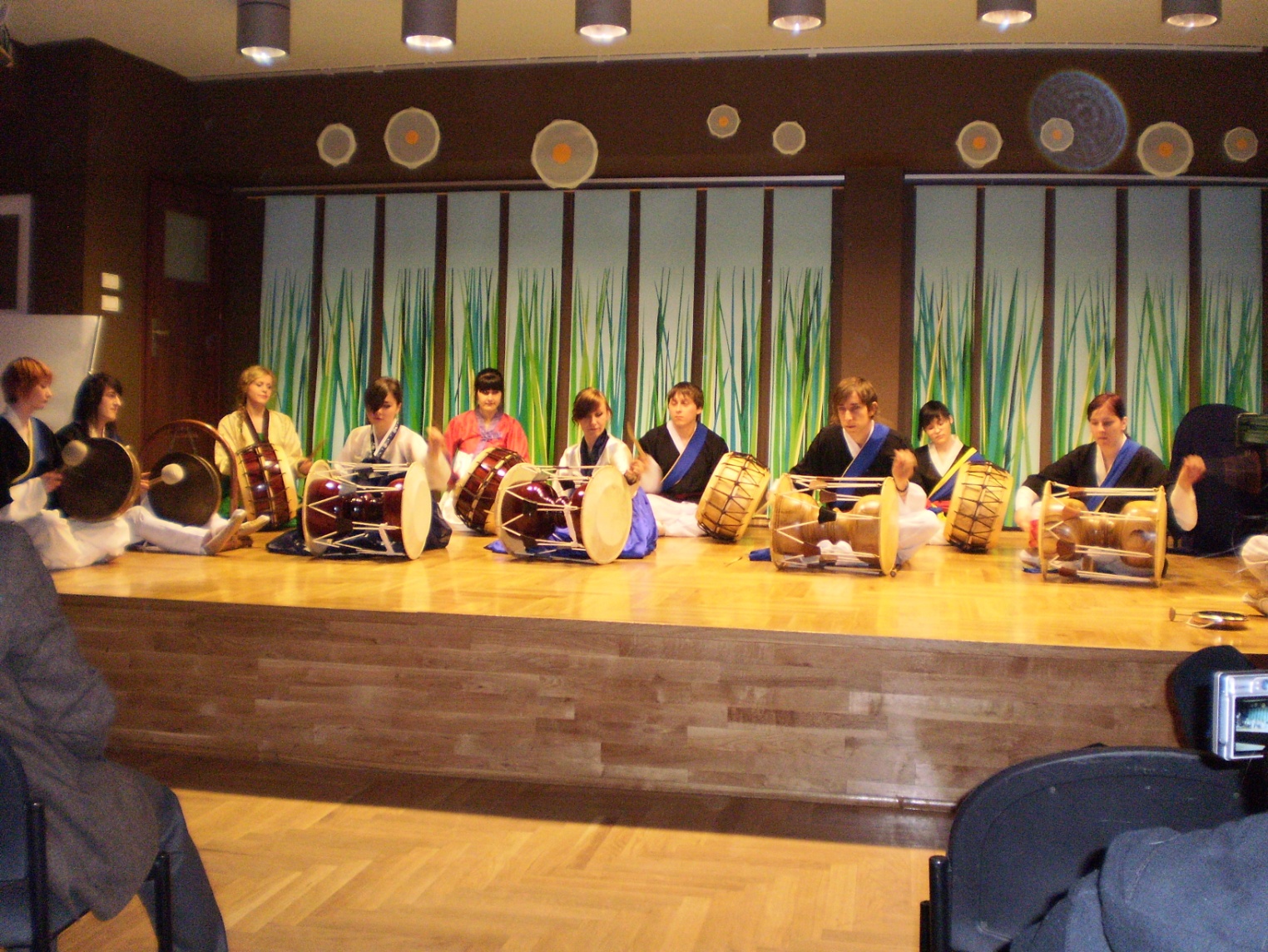 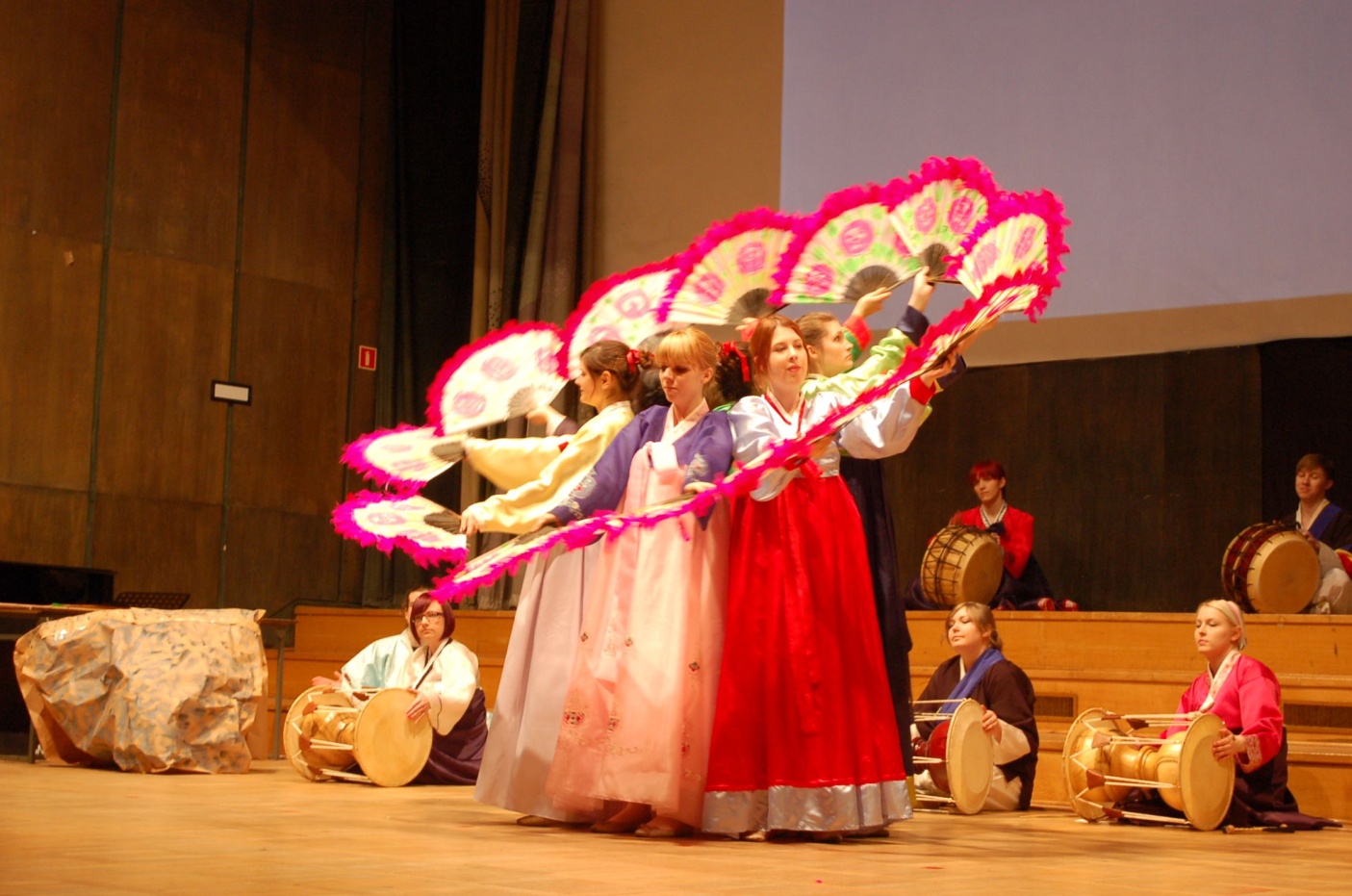 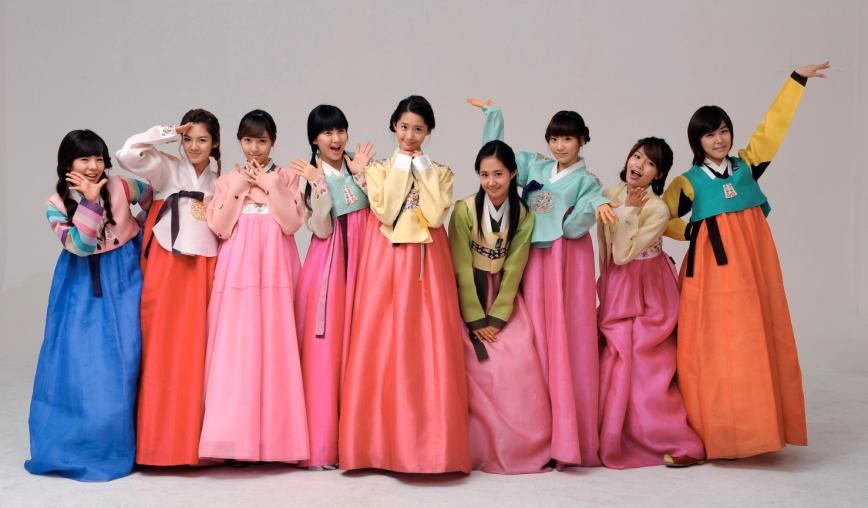 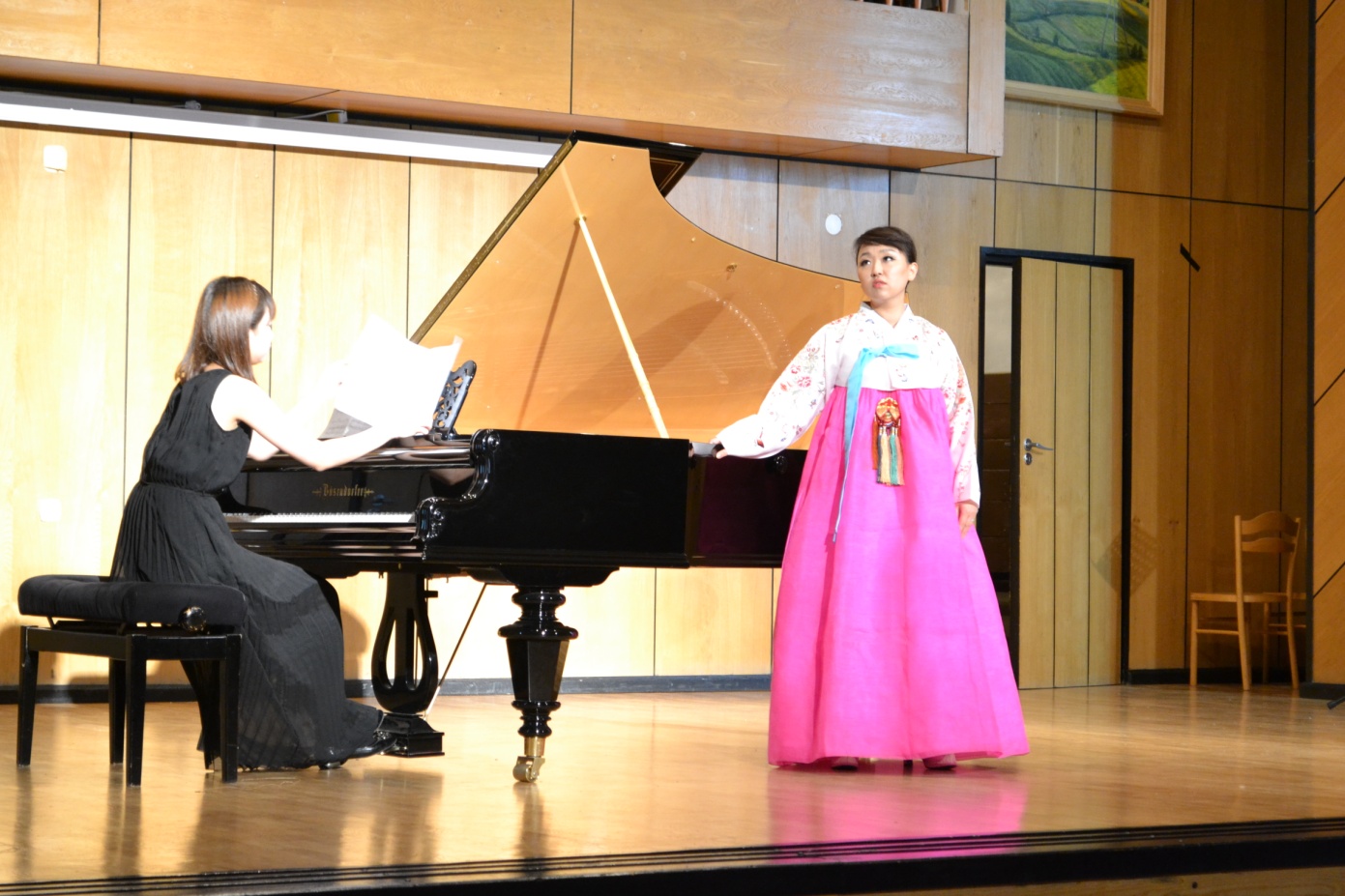